Роль метрологии в современном производстве. 
Техническое регулирование
Технология - 9 класс
Учитель - Шинельская Ю.Н.
Метрология
Метрология занимается следующими вопросами:
—	созданием общей теории измерений;
—	образованием единиц физических величин и систем единиц;
—	разработкой методов и средств измерений, методов определения точности измерений;
—	обеспечением единства измерений и единообразия средств измерений;
—	созданием эталонов и образцовых средств измерений, поверкой мер и средств измерений.
Метрология ведёт свою историю с античных времён, когда местными властями устанавливались произвольные стандарты для величин, таких как длина, вес, время, для регистрации деятельности человека и упрощения коммерческих сделок. Начиная с XVIII в., в эпоху развития промышленного производства, метрология стала необходимым условием для обеспечения качества выпускаемой продукции. В 1875 г. подписана Международная метрическая конвенция, в 1893 г. Д. И. Менделеевым в России создана Главная палата мер и весов, в 1960 г. разработана Международная система единиц (СИ).
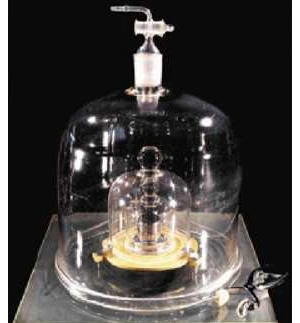 Метрологическое обеспечение — комплекс научных и технических средств, правил и норм, необходимых для достижения единства и требуемой точности измерений.
Техническими основами метрологического обеспечения являются:
—	государственные эталоны физических единиц;
—	стандартные образцы состава и свойств веществ и материалов;
—	стандартные справочные данные о физических константах и свойствах веществ и материалов;
—	средства измерений (технические устройства, предназначенные для измерений);
—	калибровка средств измерений (совокупность операций, выполняемых для подтверждения пригодности к применению средств измерений, не подлежащих государственному метрологическому контролю);
—	поверка средств измерений (совокупность операций, выполняемых органами государственной метрологической службы и другими уполномоченными организациями в целях подтверждения соответствия средства измерения установленным техническим требованиям).
В нашей стране на больших предприятиях, как правило, действуют метрологические службы, возглавляемые главным метрологом, который организует работы по обеспечению единства и требуемой точности измерений.
Для подтверждения того, что измерительные устройства или приборы работоспособны и могут безошибочно измерять соответствующие параметры, проводится их периодическая поверка специалистами. 
Поверка — совокупность операций, выполняемых в целях подтверждения соответствия средств измерений заданным метрологическим характеристикам. 
По сути, поверка призвана дать ответ на вопрос: можно ли верить показаниям данного измерительного прибора? Например, с этой целью периодически проводят поверку квартирных счётчиков расхода холодной и горячей воды или газа, после чего выдаётся свидетельство о поверке.
Всемирный день метрологии в России отмечается ежегодно 20 мая.
Техническое регулирование
В 2002 г. в России был принят Федеральный закон «О техническом регулировании». Техническое регулирование — правовое регулирование отношений в области установления, применения и исполнения требований к продукции, процессам производства, эксплуатации, хранения, перевозки и утилизации, выполнению работ или оказанию услуг.
Техническое регулирование предполагает установление правоотношений в трёх основных направлениях:
1)	обязательные для исполнения требования к продукции, процессам её производства, эксплуатации и утилизации;
2)	добровольные для исполнения требования к продукции, процессам производства, выполнению работ или оказанию услуг;
3)	оценка соответствия.
Первое направление реализуется с помощью технических регламентов. Технический регламент — документ, который определяет обязательные для применения и исполнения требования к объектам технического регулирования.
Второе направление технического регулирования реализуется с помощью стандартов.
Стандартизация — деятельность по разработке, опубликованию и применению стандартов в целях обеспечения безопасности продукции, работ и услуг для окружающей среды, здоровья людей, обеспечения качества продукции, единства измерений, экономии всех видов ресурсов.
Стандарт — документ, в котором обозначены характеристики продукции и процессов производства, эксплуатации, хранения, перевозки, реализации и утилизации, выполнения работ или оказания услуг.
Федеральным законом установлены следующие виды документов в области стандартизации, используемые на территории России:
—	национальные стандарты — утверждаются национальным органом Российской Федерации по стандартизации;
—	нормы и правила по стандартизации — разрабатываются саморегулирующимися организациями;
—	общероссийские классификаторы технико-экономической и социальной информации — утверждаются Правительством РФ;
—	стандарты организаций — принимаются руководством данной организации.
Национальный стандарт обозначают буквами ГОСТ или ГОСТ Р, после которых следует номер стандарта и год его издания, например стандарт на сгущённое молоко с сахаром следующий: ГОСТ 31688-2012.
Существуют также международные стандарты, которые разрабатываются Международной организацией по стандартизации HCO (ISO), созданной в 1946 г. под эгидой ООН.
Задачи HCO:
—	содействие развитию стандартизации в мире в целях обеспечения международного обмена товарами и услугами;
—	развитие сотрудничества в интеллектуальной, научно-технической и экономической областях.
На сегодняшний день в состав ИСО входит 165 стран, в том числе Россия. Большое значение в мире имеют международные стандарты ИСО 9000, в которых установлены требования к системам обеспечения качества продукции.
Третье направление технического регулирования реализуется с помощью государственного контроля (надзора) за соблюдением технических регламентов.
Органы государственного контроля имеют право:
—	привлекать изготовителя к ответственности, предусмотренной законодательством Российской Федерации;
—	требовать от изготовителей предъявления сертификата соответствия;
—	выдавать предписания об устранении нарушений требований технических регламентов в установленные сроки;
—	принимать решения о запрете продажи продукции, а также о приостановлении процессов производства;
—	прекращать действие сертификата соответствия.
Сертификация продукции — процедура подтверждения качества, посредством которой независимая от изготовителя (продавца, исполнителя) и потребителя (покупателя) организация удостоверяет в письменной форме, что продукция соответствует установленным требованиям.
Сертификат соответствия — документ, сообщающий, что обеспечивается необходимая уверенность в том, что продукция, процесс или услуга соответствует требованиям технических регламентов, положениям стандартов или условиям договоров.
Знакомимся с профессиями
Метролог — специалист по контролю точности измерительной техники. Проверяет (поверяет) показатели работы измерительных приборов и сверяет их с требованиями стандартов. Знает устройство проверяемых приборов, умеет устранить их неисправность и причину неточности измерений. Метрологи работают в государственных органах сертификации или на предприятиях определённой отрасли.
Практическая работа
1.	Рассмотрите контрольно-измерительные приборы, устройства и инструменты: стрелочный индикатор, угломер, микрометр, счётчик расхода воды, счётчик расхода бытового газа, штангенглубиномер, барометр или другие средства измерения, представленные учителем.
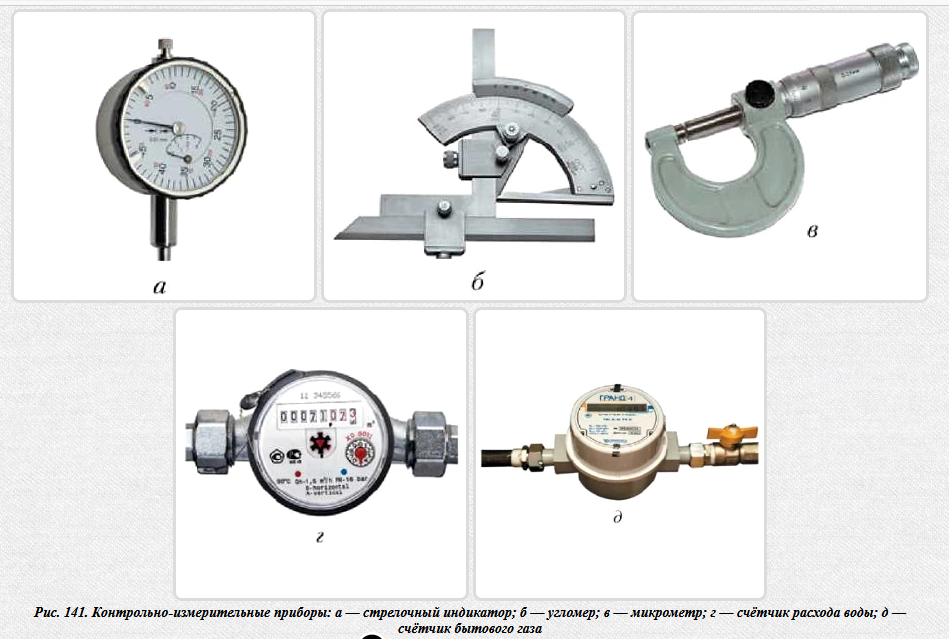 2. Ознакомьтесь с устройством и принципом работы этих приборов и инструментов и запишите результаты изучения в таблицу в рабочей тетради.
Самостоятельная работа
Работа с информацией.
Узнайте, выполнив поиск в Интернете и других источниках информации, какие меры длины существовали в Древнем мире, на Руси, в Западной Европе. Сохраните информацию в форме описания, схем, фотографий и др.
Домашняя работа
Проверяем свои знания

1. Какими вопросами занимается метрология?
2. Что такое стандарт?
3. В чём заключается процедура сертификации продукции?